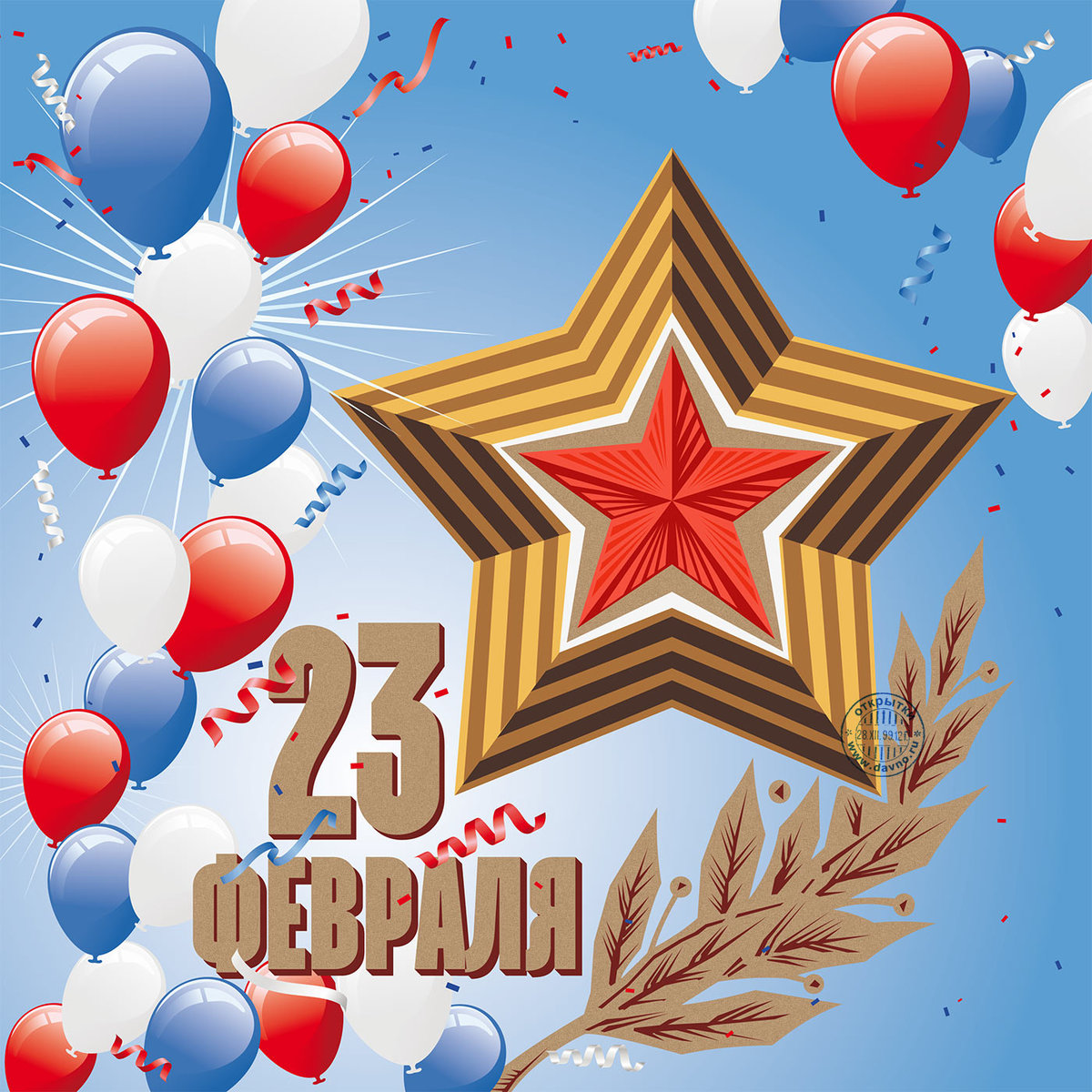 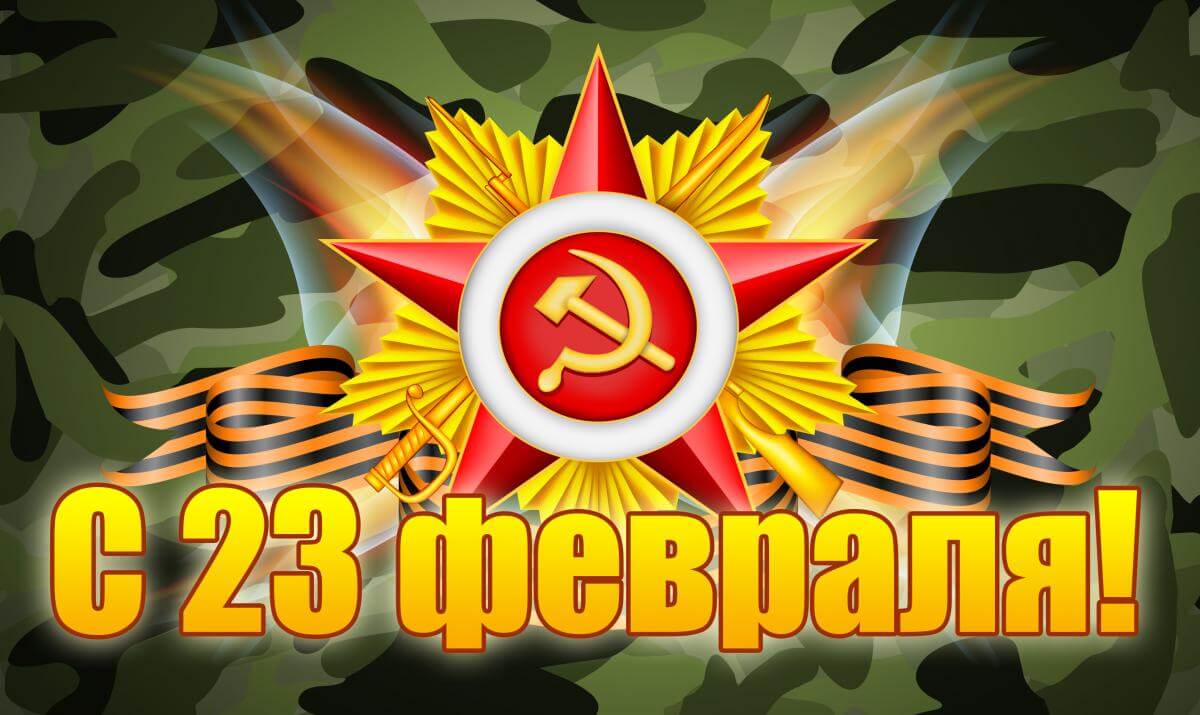 Тематическое занятие в  группе «Капелька»
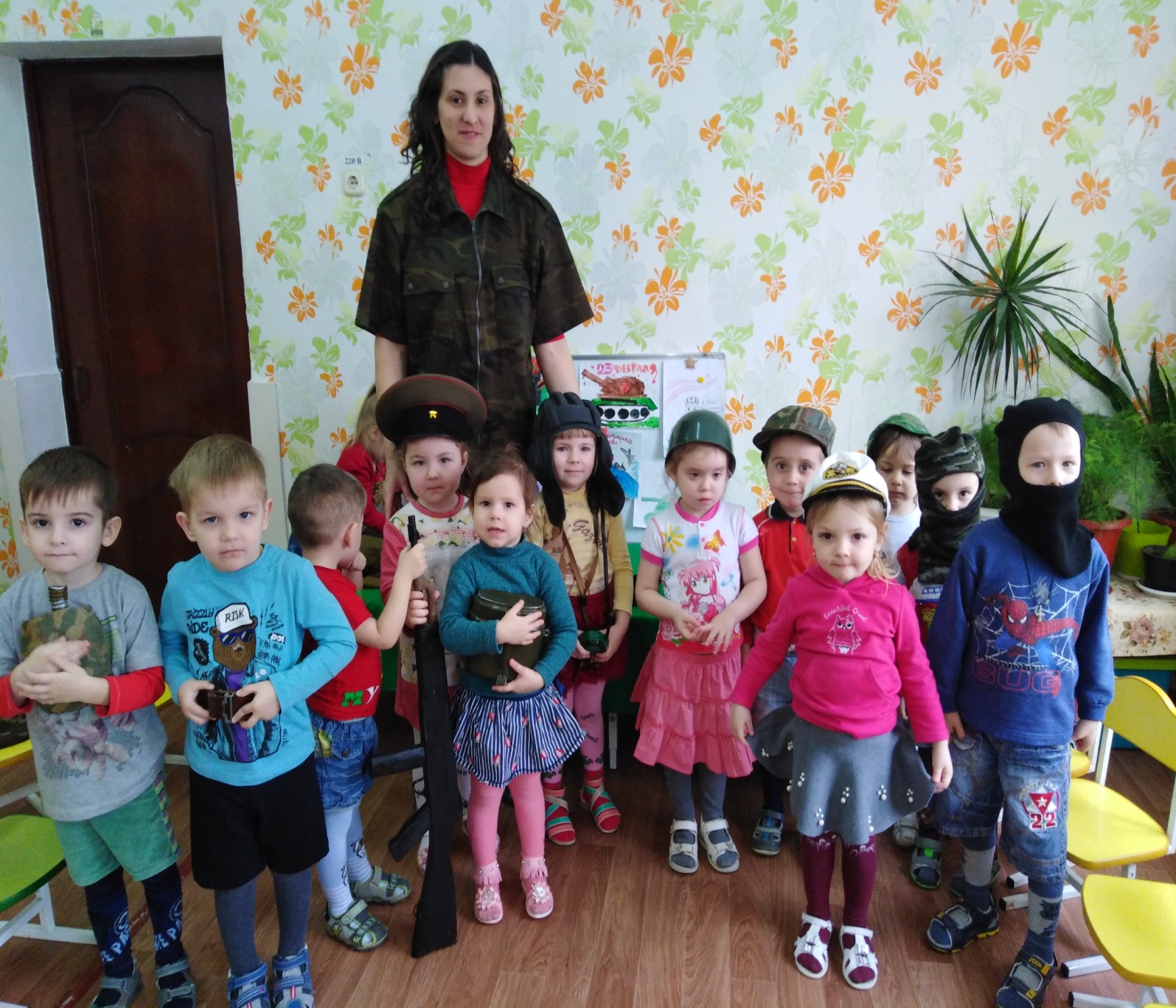 Воспитанники группы «Капелька»
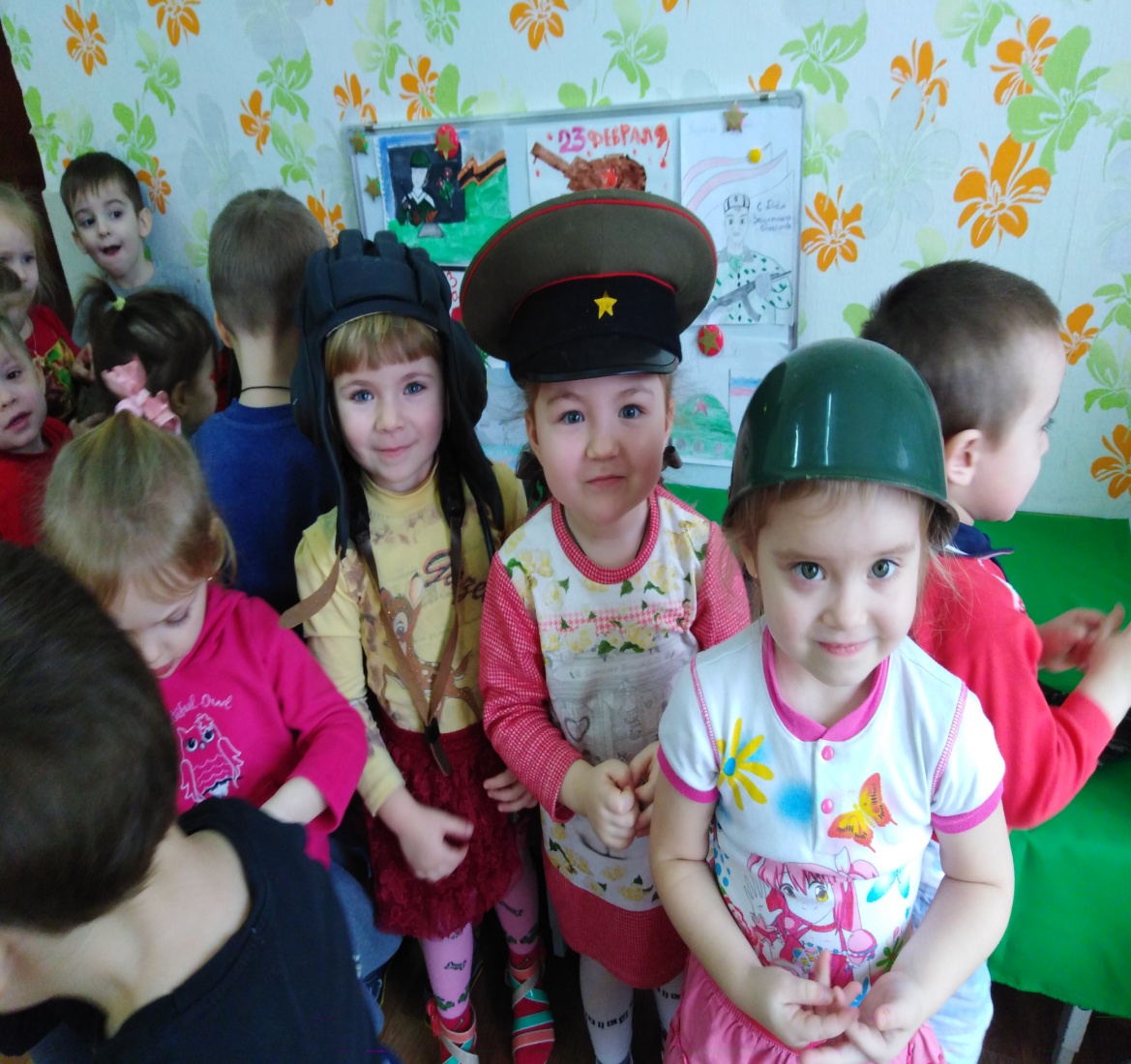 Старшая группа «Солнышко» с танцем – 
«Идет солдат по городу…»
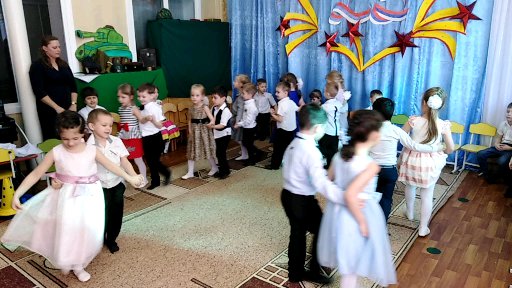 Воспитанники группы «Солнышко» поздравляют своих пап с праздником!!!
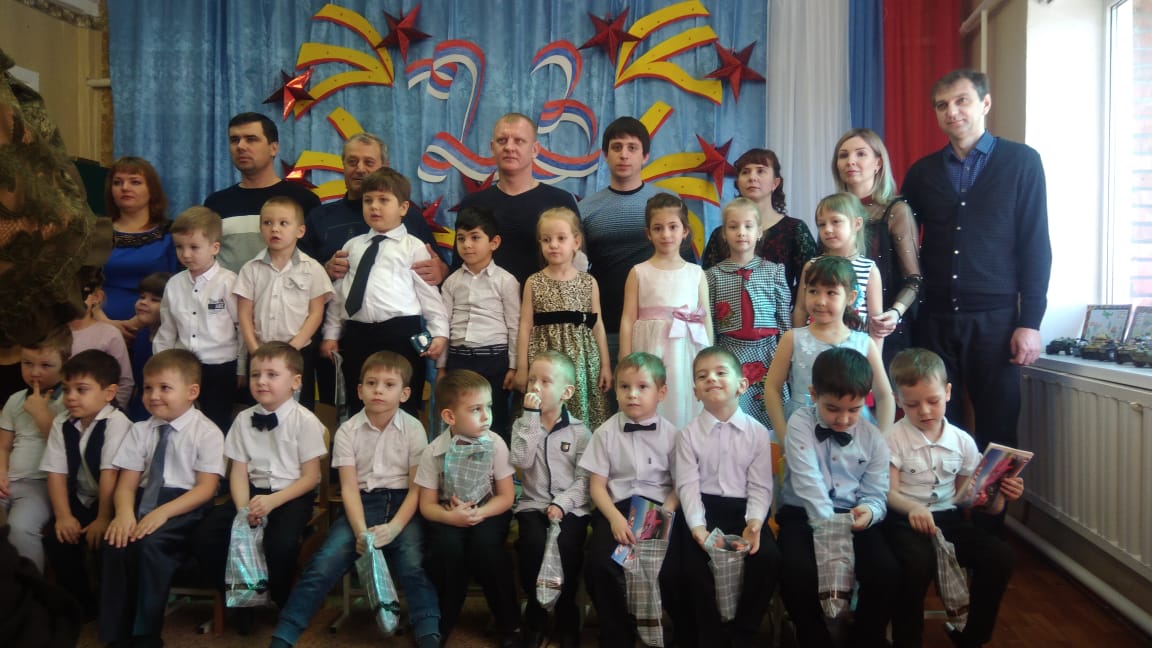 Воспитанники подготовительной группы «Сказка» рассказывали стихи своим папам.
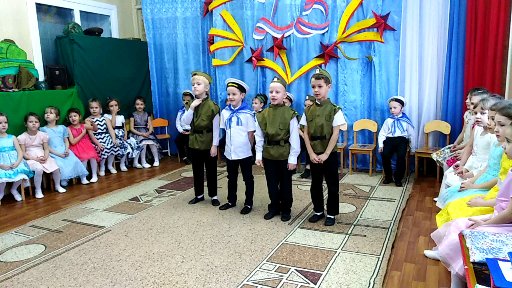 Конкурс «ВНИМАНИЕ» с папами
 в подготовительной группе «Сказка»
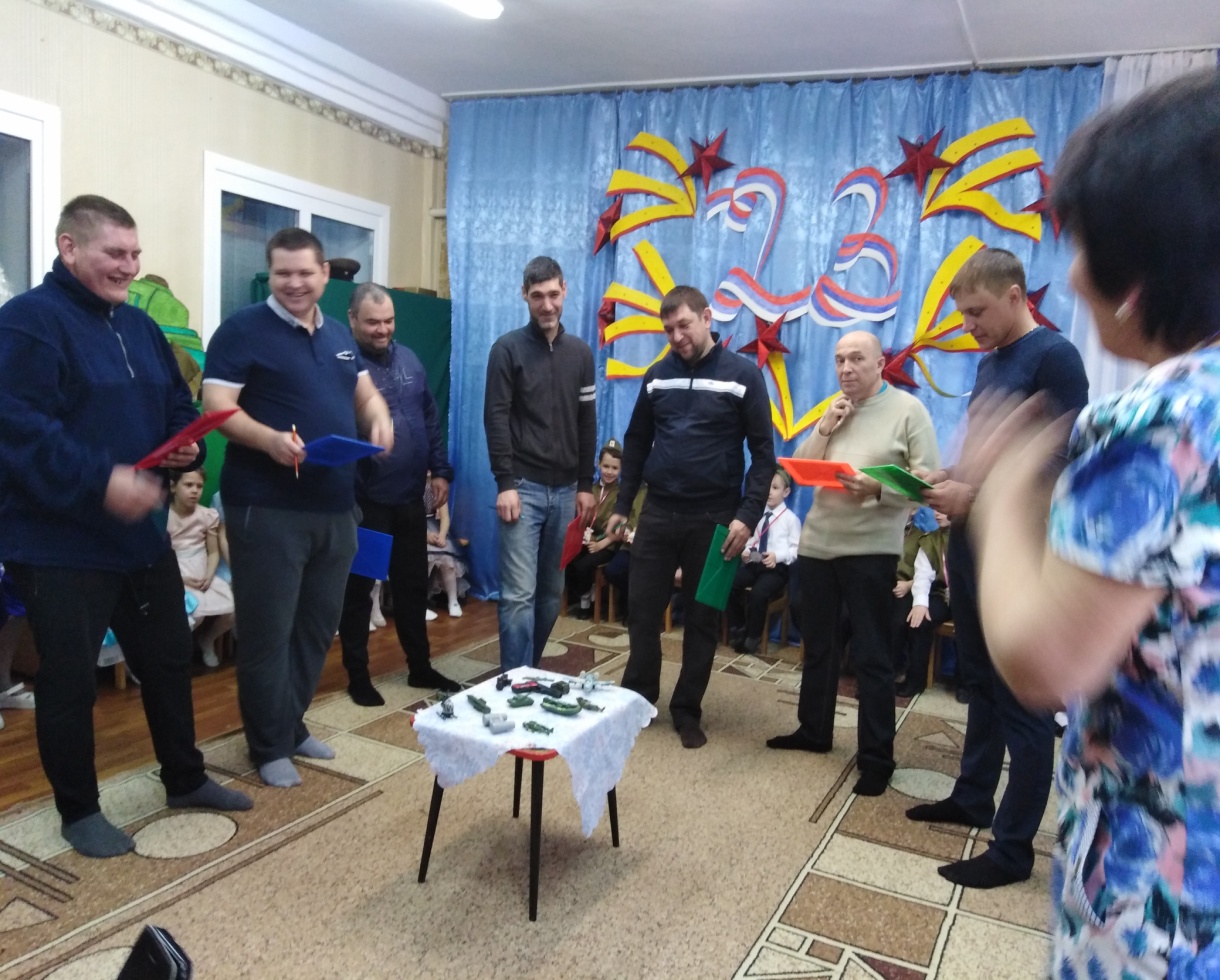